Trabalhando com gênero e etnia no Ensino Fundamental e no Ensino MédioPensando Referenciaispara a organização da prática pedagógica
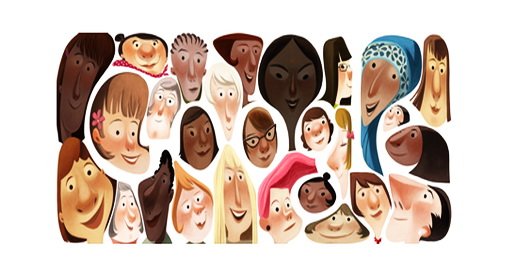 Rodnei Pereira
Um desafio…
Abandonar a segurança que temos em torno dos nossos saberes, das nossas linguagens, dos métodos que já possuímos, mas também daqueles que nos possuem.
A Velha que vivia em uma garrafa de vinagre
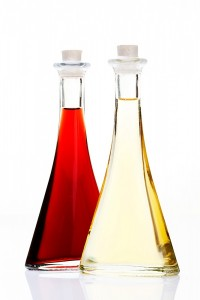 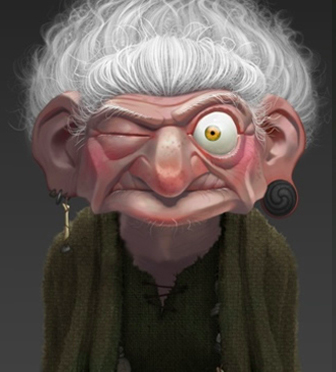 A diferença é custosa
Achamos a diferença bonita, mas não conseguimos conviver com ela no cotidiano.
 Porque é custosa: pressupõe conflitos, tensões, desencontros OU
 Já que não agimos por hospitalidade ao outro, estrangeiros de nós, nos esforçamos para tolerar o diferente porque:
Amamos os pecadores, mas não seus pecados;
Não devemos julgar ninguém;
Porque ele é tão estranho que desperta minha curiosidade/compaixão.
Como as nossas práticas cotidianas e profissionais expressam alguns problemas?
Pela nossas resistências em pensar o que ainda não está pensado.
 Pela aceitação dos fatalismos contemporâneos.
 Pela necessidade de etiquetar a tudo e a todos. Coisas que a Educação e a Psicologia sempre se regozijaram de fazer, porque fazia sentido no projeto da Modernidade: padronizar, equalizar, medir, controlar, prever, salvar, curar.
Algumas provocações…
Aceitar a mistura, a hibiridização e a mestiçagem como condição para desestabilizar e buscar estratégias mais provocadoras, questionadoras e transgressoras de toda e qualquer fixação e normalização das identidades (SILVA, 2006; SERRES, 2003).
 Agir a partir de uma Didática das Diferenças é um desafio, pois, essencial e urgente.
Leitura do mundo sobre as questões de desigualdades de gênero, identidade de gênero e LGBT na realidade
Violência contra a mulher
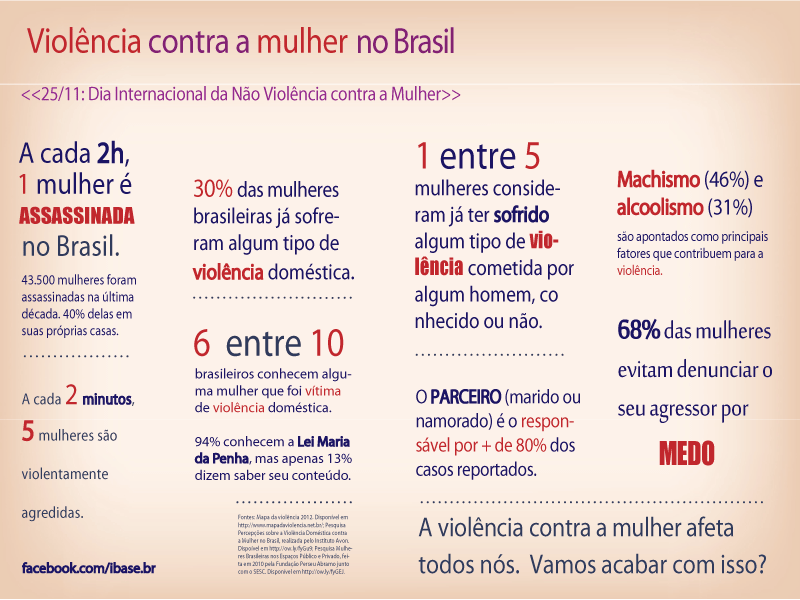 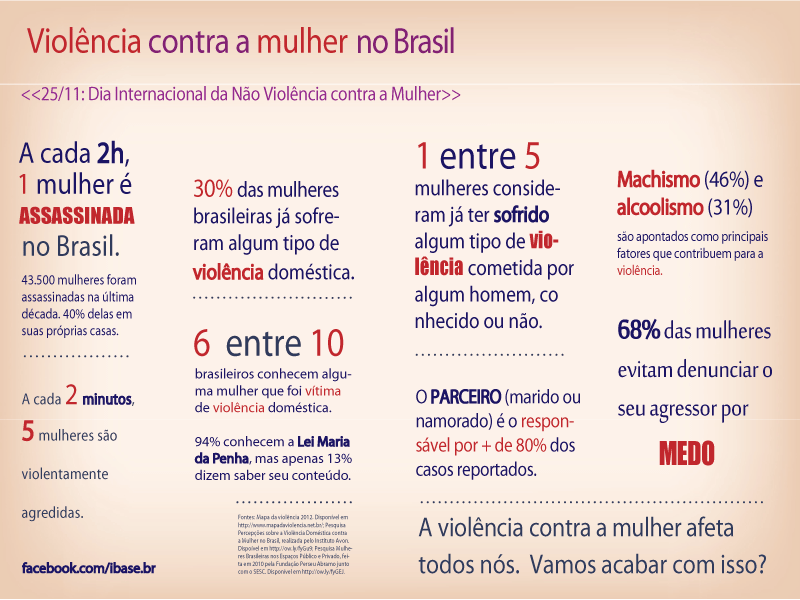 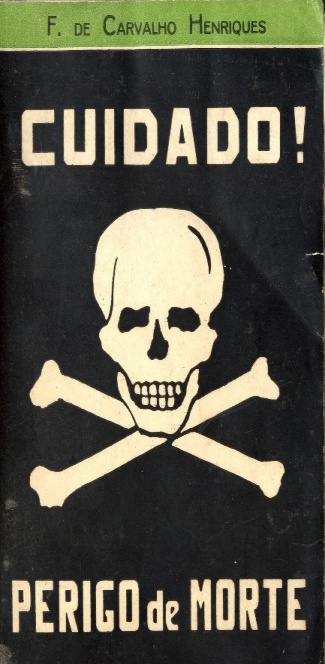 Um dado que merece atenção é o crescente índice de crimes de violência de gênero, motivados por homofobia, no Brasil. O Grupo Gay da Bahia (GGB) responsável pela publicação do Relatório Anual de Assassinato de Homossexuais no Brasil (LGBT) relativo a ano de 2013, documentou 312 assassinatos de gays, travestis e lésbicas no Brasil. Isso equivale a um assassinato a cada 28 horas.

A partir do levantamento realizado pelo GGB podemos afirmar que a discussão de gênero, orientação sexual e identidade de gênero é urgente e necessário, pois o número de suicídios de jovens entre 13 e 17 anos cresceu 10% em relação à 2012. Além disso, dentre os 312 homicídios, 17 pessoas eram professores e 7 eram estudantes.
Muitas Estatísticas, Pesquisas e os Estudos Comprovam...
A escola brasileira tem ainda um caráter excludente. Com sua estrutura rígida, exclui a população lgbt, negra e pobre, além de manter práticas inadequadas em relação às questões de gênero.

O acesso e a permanência bem sucedida na escola varia de acordo com a raça/etnia.
Travestis e transexuais são, comumente, “expulsas” da escola.

As trajetórias escolares dos(as) negros(as) se apresentam bem mais acidentadas do que as percorridas pelos(as) estudantes brancos(as).

 A estrutura escolar, o currículo, os tempos e os espaços escolares estão inadequados à população pobre e negra assim como em relação às questões de gênero.
Algumas construções sócio-históricas
A educação era negada aos escravos. 
 A exclusão escolar da população negra foi oficializada. 
 Construção do nacionalismo brasileiro.
 (Nação branca, ocidental e cristã).
A escola silenciou as tradições culturais indígenas e africanas consolidando o eurocentrismo.

 A cultura negra e seus elementos não entraram na escola por meio dos currículos.

 Preconizou-se o mito da democracia racial brasileira.
 Naturalizou-se as questões de gênero.
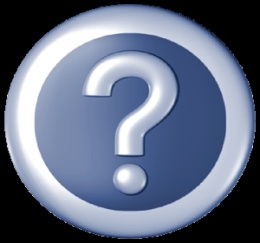 NO COTIDIANO ESCOLAR
Trabalhar a educação das relações étnico- raciais.
Trabalhar as questões de gênero

Trazer para a sala de aula os conteúdos sobre a história e cultura  indígena, africana e afro-brasileira.
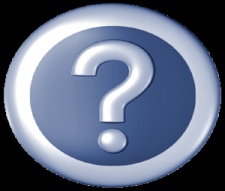 NO COTIDIANO ESCOLAR
Uso pedagógico das experiências culturais dos educandos ampliando, a partir delas, os conhecimentos formais e científicos.

Estabelecer conexões entre os conteúdos trabalhados e a vida diária dos estudantes, suas condições de vida,e situações de desigualdades enfrentadas na sociedade.

Criar um clima favorável à socialização dos estudantes negros atentando para suas características pessoais, etárias, sócio-culturais e étnicas, relacionando-as ao processo de construção de conhecimento

Trabalhar a expressão das singularidades, promovendo uma cultura geral inclusiva para todos e que todos vejam suas culturas refletidas na escolaridade com igualdade de oportunidades.
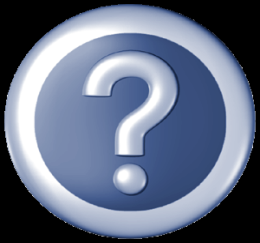 NO COTIDIANO ESCOLAR
Romper com o eurocentrismo do currículo.
Romper com uma educação sexista.

A realidade mais próxima, o cotidiano, as vivências dos estudantes  serão ponto de partida na construção do conhecimento, ampliando posteriormente as análises, os enfoques  para outras informações.

Promover atividades pedagógicas que propiciem o conviver e  o aprender  com as diferenças.
Acolher Positivamente as diferenças e tratá-las pedagógica e institucionalmente.
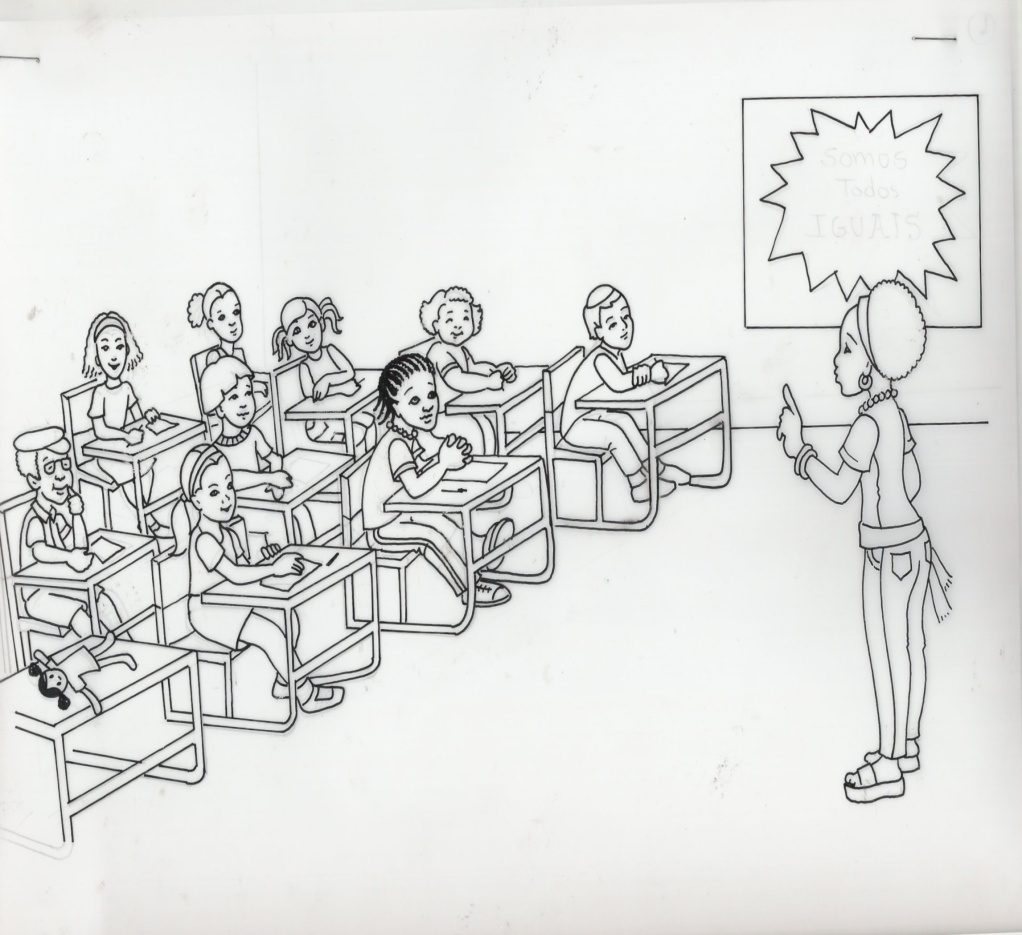 Somos iguais em algumas coisas,mas somos diferentes em outras…
REFERENCIAL PEDAGÓGICO
Construção de uma pedagogia 
Anti-racista, relacionando 
o repertório cultural da população 
brasileira aos conteúdos e
 as práticas educativas.
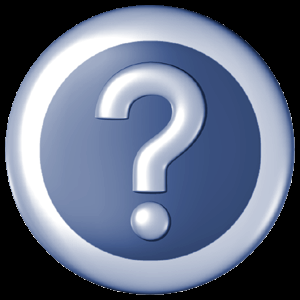 NO COTIDIANO ESCOLAR
Repensar as práticas e rituais pedagógicos cotidianos para que não sejam expressão de racismo, discriminação e preconceito.


 Expressar nas produções escolares, o Brasil que somos genética e culturalmente.


 Trabalhar a educação das relações étnico-raciais.


 Inserir no currículo escolar  a História e Cultura dos Povos Indígenas, da África e dos Afro-brasileiros.
.
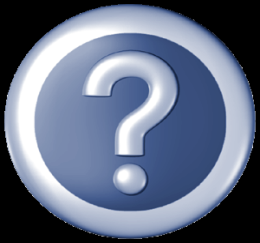 NO COTIDIANO ESCOLAR
Uso da cultura como suporte para o aprendizado.

 Valorização dos conhecimentos adquiridos pelas crianças em seu grupo sócio-cultural no ambiente escolar.

 Estabelecimento de  uma relação de respeito e de aprendizado 
entre os(as) estudantes  e os (as) professores(as)

 Atenção aos apelidos e desqualificações pessoais e de grupo sofridas pelos(as) estudantes afro-brasileiros(as), mulheres e LGBT. 

 Fazer com que os (as) estudantes  se identifiquem com o conteúdo. Que possam “ver” o conteúdo e se ver nele.
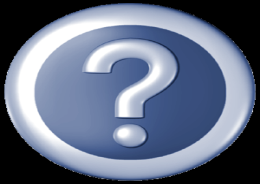 Elaboração de projetos pedagógicos mais comprometidos com a melhoria da qualidade de vida de todos.

 Trabalhar a história e a cultura africana e afro-brasileira como conteúdo multidisciplinar durante  todo o período letivo.

 Inserção transversal do tema étnico-racial no ”Plano Político Pedagógico Escolar “

 Construir um plano com ações claras, objetivas e eficientes para superar as situações de discriminação e racismo ainda presentes no universo escolar.

 Utilização de estratégias pedagógicas diárias respeitando o pertencimento sócio-cultural e étnico-racial dos estudantes.
NO COTIDIANO ESCOLAR
GEOGRAFIA
A diversidade  sócio cultural brasileira
 numa perspectiva geográfica.
 Compreender que o território 
brasileiro e africano foram e
 continuam sendo espaços
 produzidos pelas relações sociais
 estabelecidas gerando desigualdades 
 e contradições.
HISTÓRIA
O Continente Africano 
como berço da humanidade 
identificando-o como uma
 das matrizes legítimas 
da cultura
 humana geral e
em especial do Brasil
ARTES
Compreender a arte como cultura ,
Identificando e reconhecendo 
as concepções estéticas africanas
 como referenciais que poderão 
 auxiliar na construção de
 novas percepcões e
 sobre a real identidade brasileira.
CIÊNCIAS
Aprendizado de conceitos e 
a construção de conhecimentos
 com base científica que levem ,
a reflexão sobre preconceitos
 estereótipos e discriminações advindas 
 do senso comum sobre os seres
 humanos na terra e suas relações
História e cultura
 indígena, africana 
e afro-brasileira.
Educação das
 Relações 
étnico-raciais
MATEMÁTICA
Reconhecer e valorizar os vários 
saberes matemáticos  que são
 construídos por diferentes 
 povos e culturas, levando em 
conta sua visão de mundo.
PORTUGUÊS
Respeitar a diversidade 
cultural brasileira 
 por meio do 
reconhecimento das heranças 
Linguísticas africanas,seus 
discursos históricos 
Culturais,códigos e símbolos.
EDUCAÇÃO FÍSICA
Práticas corporais advindas das
 variadas 
manifestações culturais,
valorizando-as
Como patrimônio cultural 
e respeitando
Os diferentes grupos étnicos 
e sociais.
LINGUA 
ESTRANGEIRA
Conecxões com símbolos 
culturais e políticos de 
outros continentes como
 instrumento 
de cidadania, ampliando o acesso
as experiências culturais
  e históricas africanas
 e da diáspora.
E quanto às relações de gênero?
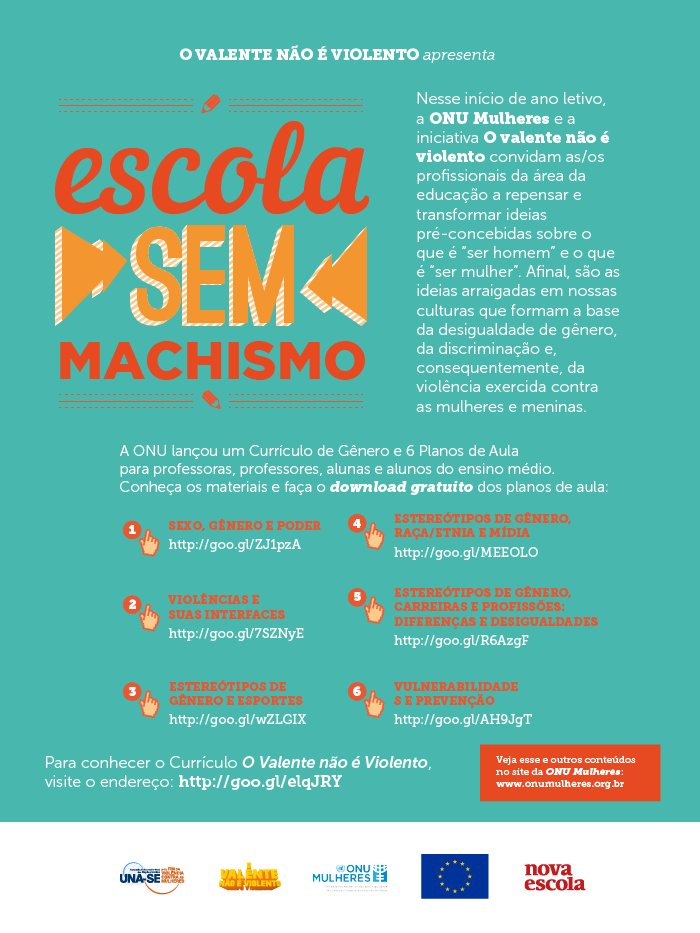 Sexo, gênero e poder
Violências e suas interfaces
Estereótipos, gênero e esportes
Estereótipos de gênero, raça/etnia e mídia
Carreiras, profissões, diferenças e desigualdades
Vulnerabilidade e prevenção
O valente não é violento
Links para acesso: https://www.cig.gov.pt/2016/09/onu-escolas-sem-machismo/

http://www.ovalentenaoeviolento.org.br/artigo/54/O-Valente-nao-eh-Violento
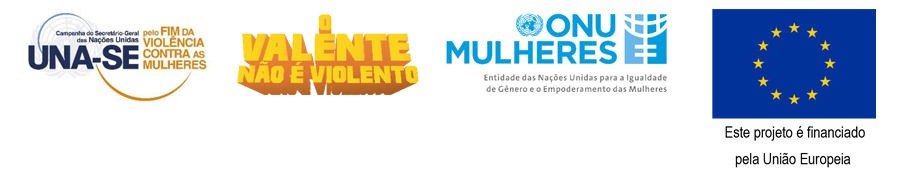 Qual é o papel de cada um?
Gestor Escolar – garantir as condições objetivas para que o trabalho escolar ocorra, dando suporte à sua equipe e sensibilizando a comunidade, quando for o caso. Assegurar os temas no PPP.
CP – oferecer suporte formativo aos professores, articular e supervisionar propostas coerentes com o PPP.
Professor – planejar, desenvolver e avaliar as aulas sobre os temas.
Obrigado!
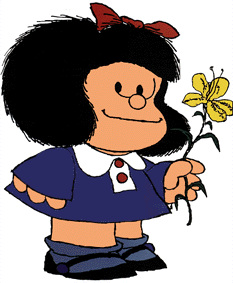 rodneipereira@uol.com.br